Plan
Généralités sur les vitamines
Vitamines liposolubles 
Vitamines hydrosolubles
Bibliographie
1
Généralités
« Vit- amine » 
(FUNK, 1911)


Composés organiques décrits comme éléments nutritifs essentiels pour la vie et l’entretien de la santé normale
2
Généralités
Vitamine
Requise en petite quantité
Essentielle : indispensable aux R° biochimiques
Obtenue / alim. : peu/pas synthétisée
Consommée régulièrement : stockage limité
Trouble spécifique en cas de carence
3
Généralités
Classification 

Caractère de solubilité
Vit liposolubles 


Vit : A; D; E; K
Stockée (foie ++)

Transporteurs plasm. Spécifiques
Vit hydrosolubles 


Vit : B1; B2; B3; B5; B6; B8; B9; B12; C

Pas de stockage
Excès éliminé
4
Généralités
Classification 

Mécanisme d’action
5
Généralités
Carences 

Vitamines : imp pr différentes fonctions
Déficit anomalies
Carence d’apport




Alim. Insuffisante ou mal équilibrée
Carence d’absorption


Apport suffisant, malabsorption
Carence par besoins majorés

 
Apport nl insuff : grossesse; allait; croiss; infect; med; alcool
6
Vitamines liposolubles
Vitamines A, D, E et K
7
Vitamine A
Rétinol (Vit préformé) : alim. d’origine animal (foie++)
β-carotène (proVit) : origine végétale

Organisme : rétinol; rétinal; ac. rétinoïque; rétinylphosphate
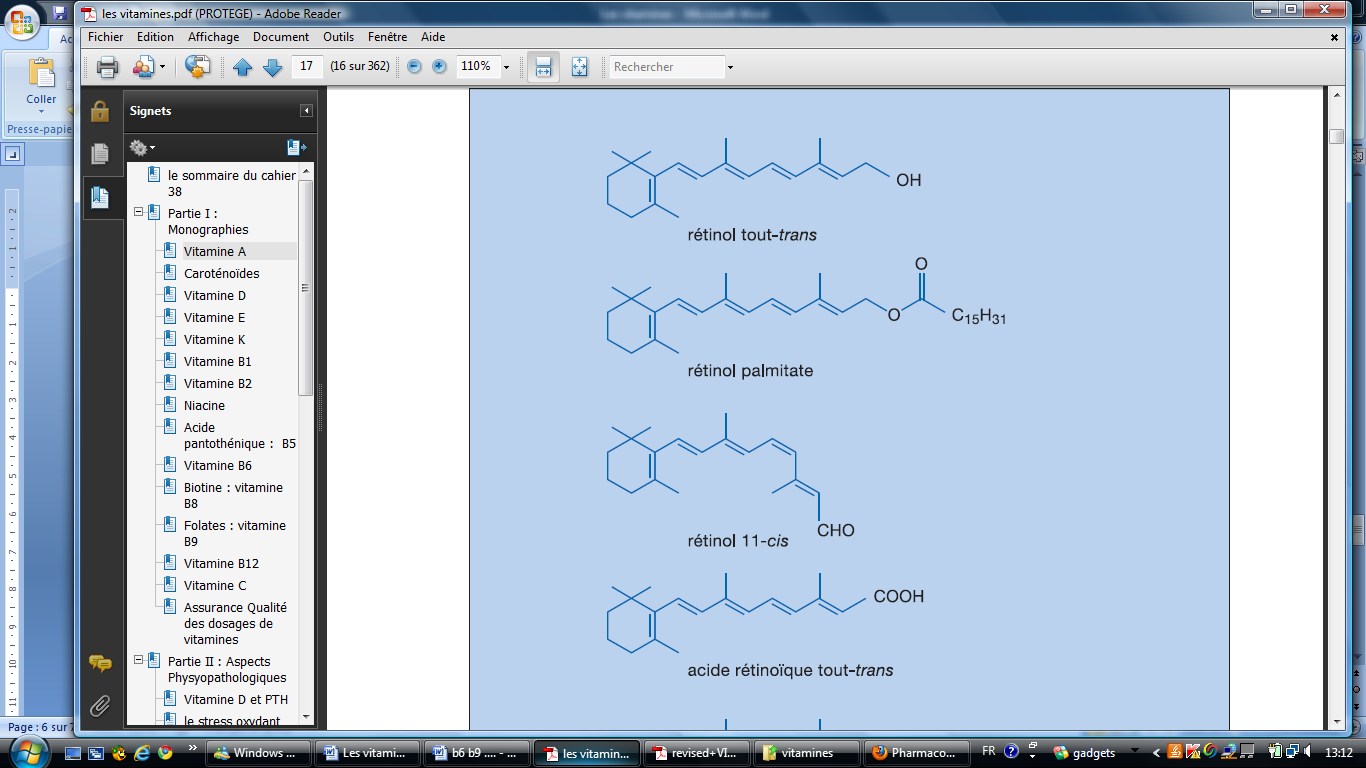 Oxydation en dérivés actifs
8
Vitamine A
Mécanisme 

Ac. Rétinoïque : différenciation cellulaire 
Récept. Nuclé sp (RAR/RXR) 
Affinité : conformation trans ou cis
=> Régulation de la transcription génique

Rétinal : vision
Liai.  aux prot. Rétiniennes  pigments rétiniens : vision crépusculaire, des formes et des couleurs
9
Vitamine A
Effets 

Vision, régulation de la croissance et différenciation cellulaire (peau, os, …), défense imm.; suppression des tumeurs

Carence => tbles divers
10
Vitamine A
Indications 
Trt préventif et curatif des carences


Effets indésirables
Risque tératogène  mise en garde chez la femme enceinte (dose limitée)
11
Vitamine A
Rétinoïdes 

Propriétés de régulation de la différenciation de l’épiderme

Molécules : trétinoïne, iso-trétinoïne, alitrétinoïne, acitréline, tazarotène, bexarotène

Indication : f. grave de l’acné, du psoriasis, manifestation cutanées des lymphomes et sarcome de Kaposi.
12
Vitamine D
= Vit D3 = Vit D2

Vit D3, cholécalciférol : origine animale + synthèse dans la peau
Vit D2, ergocalciférol : origine végétale

Sécostéroïde
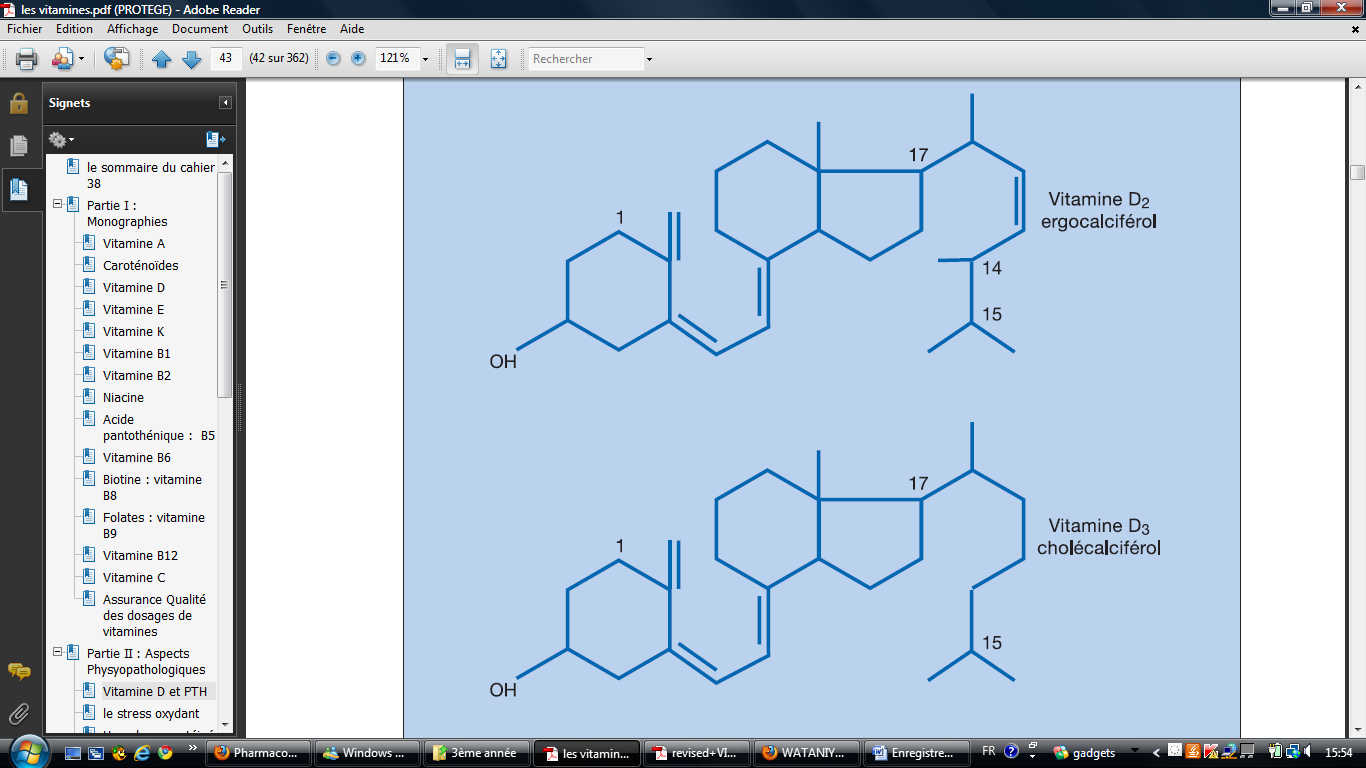 13
Vitamine D
Activation métabolique
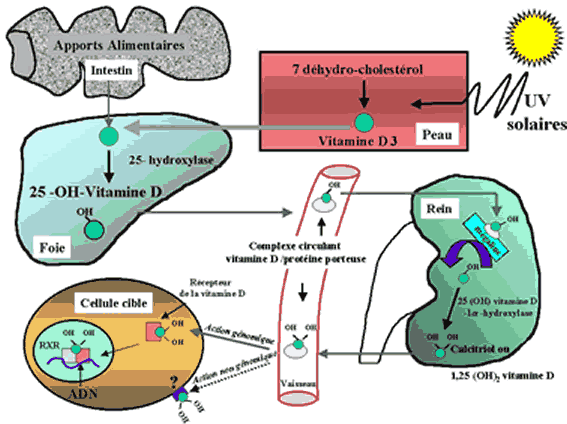 PTH, hypo Ca
calcitriol hyper Ca
GC
14
Vitamine D
Mécanisme 

Calcitriol : récept nucléaire sp VDR
Modification de la transcription génique


MB phosphocalcique :  ↑ abs intestinale. Ca et P; ↓ excrét. rénale; mobilisation osseuse

=> Maintien de la calcémie et phosphatémie ds les normes
15
Vitamine D
Carence 
Rachitisme chez l’enfant, ostéomalacie chez l’adulte


Indications
Trt préventif et curatif du rachitisme et de l’ostéomalacie, nutritionnels et métaboliques

Trt de l’hyperparathyroïdie
16
Vitamine E
Source végétale (huiles végétales)

Famille de vitamères 

-OH en C6 : pptés réductrices

α-tocophérol : activité vitaminique la plus élevée
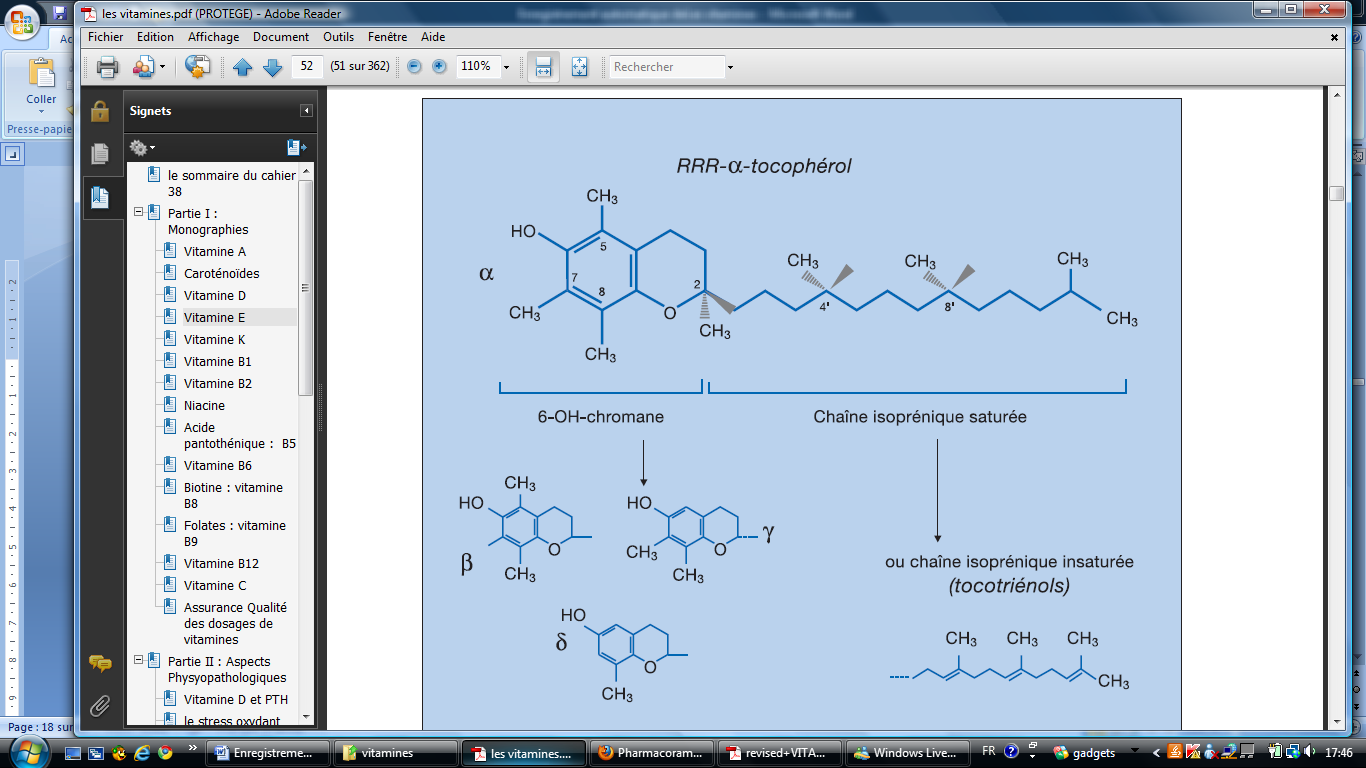 17
Vitamine E
Mécanisme 
Antioxydant puissant
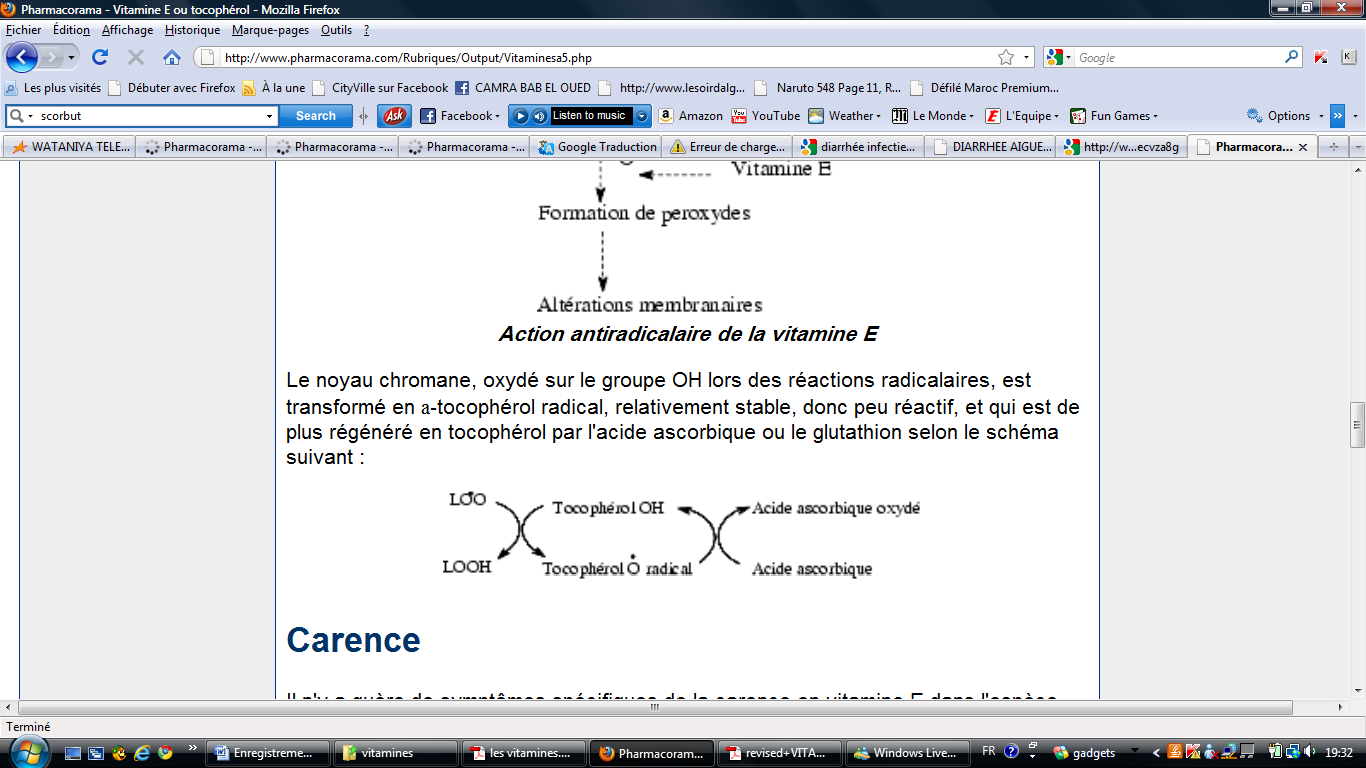 Protège les structures sensibles à l’oxydation : lipides, bases nucléotidiques, protéines
18
Vitamine E
Carence 
Tbl neurologiques et musculaires, anémie chez le prématuré


Indications :
États impliquant le stress oxydatif : maladies CV (athéromateuse), neurologiques (md. Parkinson), cancéreuse
19
Vitamines hydrosolubles
Vitamines B1, B2, B3, B5, B6, B8, B9, B12 et C
20
Vitamine B1 : thiamine
1ére Vit. Isolée

Ptt Qt dans l’alim. (céréale, blé, cuticule de riz)

Carence  béribéri : Sd de polynevrites; tbl CV
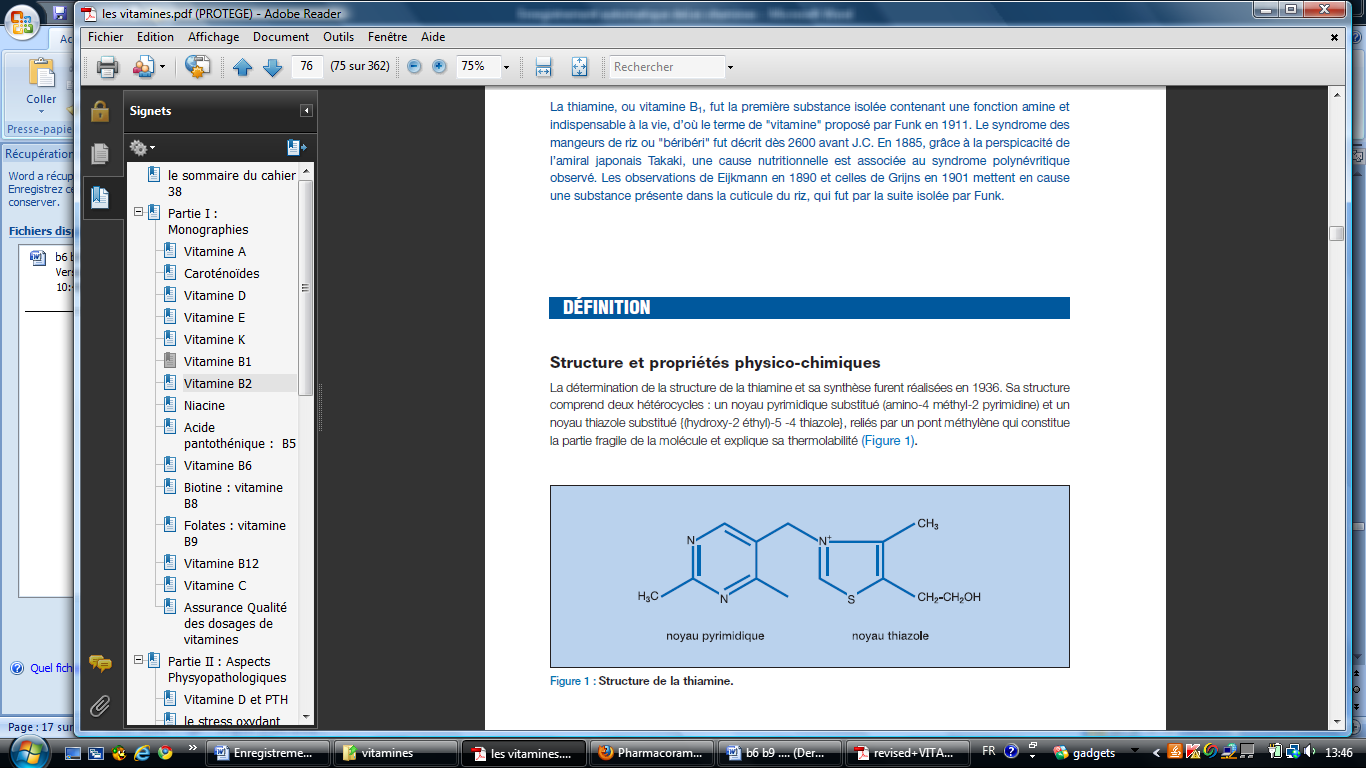 Thiamine di-P (TDP)
Thiamine tri-P (TTP)
21
Vitamine B1 : thiamine
Mécanisme d’action

Régulation enzymatique 
TDP (= T pyro-P) : coenzyme :

Décarboxylase : décarboxylation oxydative des ac. α-cétoniques (ac. pyruvique, leucine, valine)

Transcétolase :  transcétolisation (synthèse des lipides, h. stéroïdes, neurotransmetteurs, ac. nucléinques)
22
Vitamine B1 : thiamine
Mécanisme d’action

Neuromodulation  
TTP : transmission synaptique (canaux Cl-)


Indications 
Trt préventif et curatif des carences
23
Vitamine B2 : riboflavine
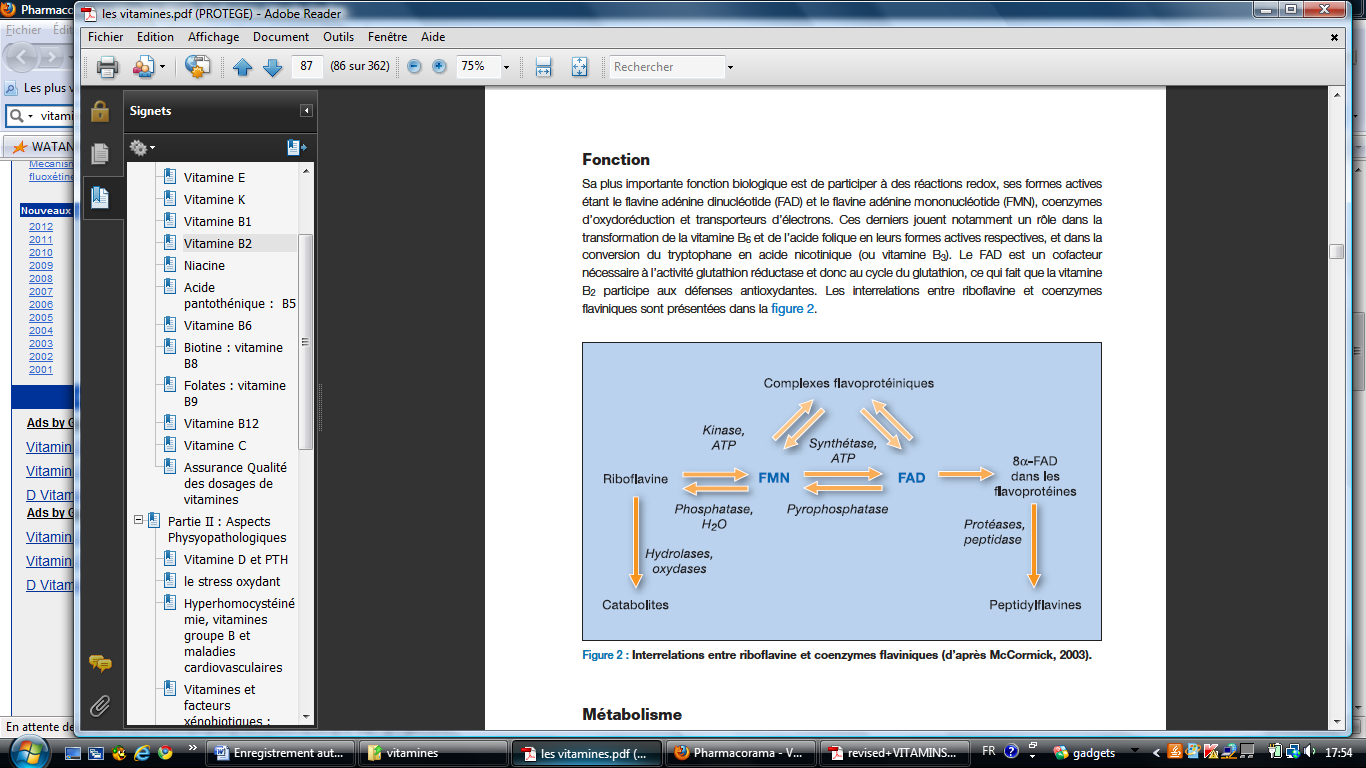 Lait
24
Vitamine B2 : riboflavine
Mécanisme

FMN/FAD : coenzymes d’oxydoréduction, transporteurs d’é.

Transfert des é dans la ch. resp. mitochondriale
 transformation vit B6  vit B9
Tryptophane  vit B3
Cycle du glutathion (antioxydants)
25
Vitamine B2 : riboflavine
Carence
Atteintes cutanéo-muq. : stomatite, photophobie, séborrhée


Indications 
Seule ou en association (autres Vit B) dans le trt des carences
26
Vitamine B3 : niacine
Vti B3 : ac. Nicotinique, nicotinamide  

Source exogène, endogène (synthèse à partir du tryptophane)

Nicotinamide : précurseur du NAD et NADP
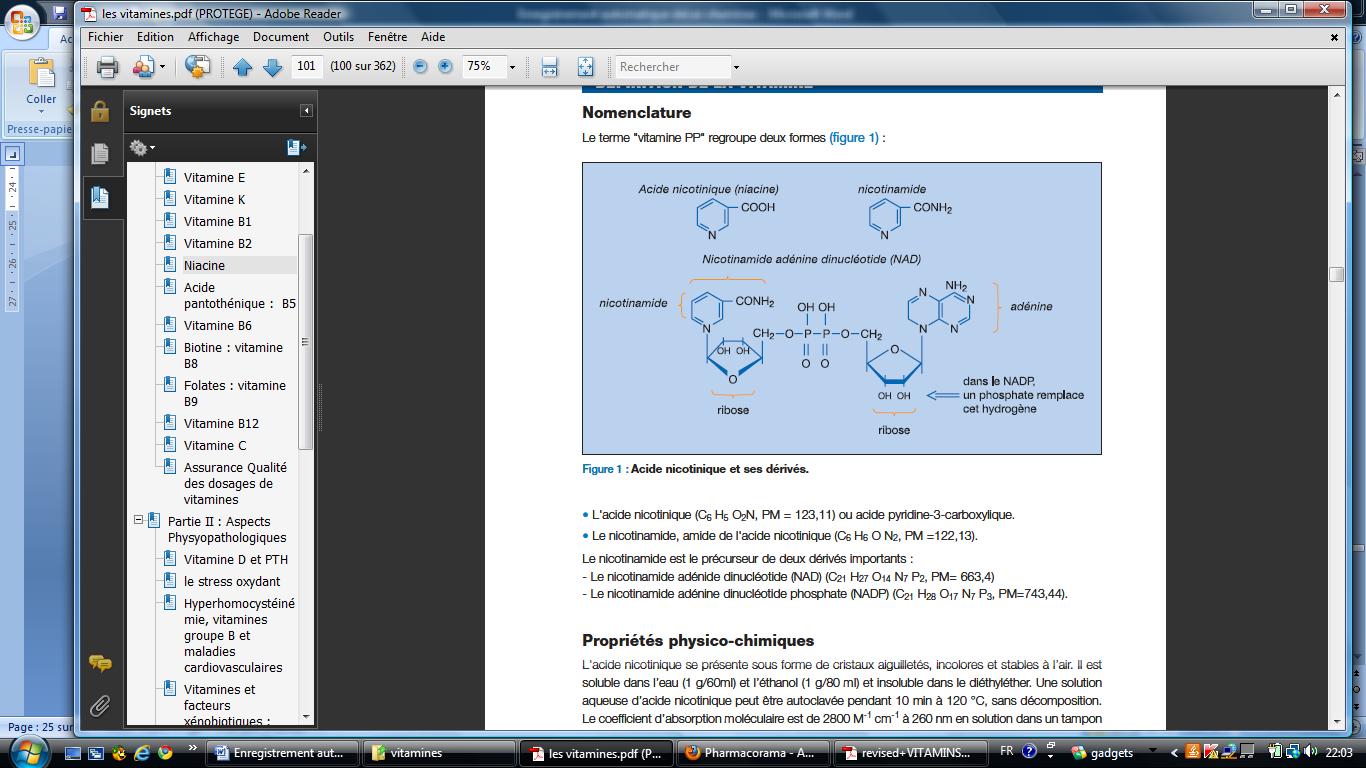 27
Vitamine B3 : niacine
Mécanisme   

NAD, NADP : co-substrat ds les R° d’oxydoréduction
nicotinamide = transporteur transitoire d’H- retiré au substrat / déshydrogénase
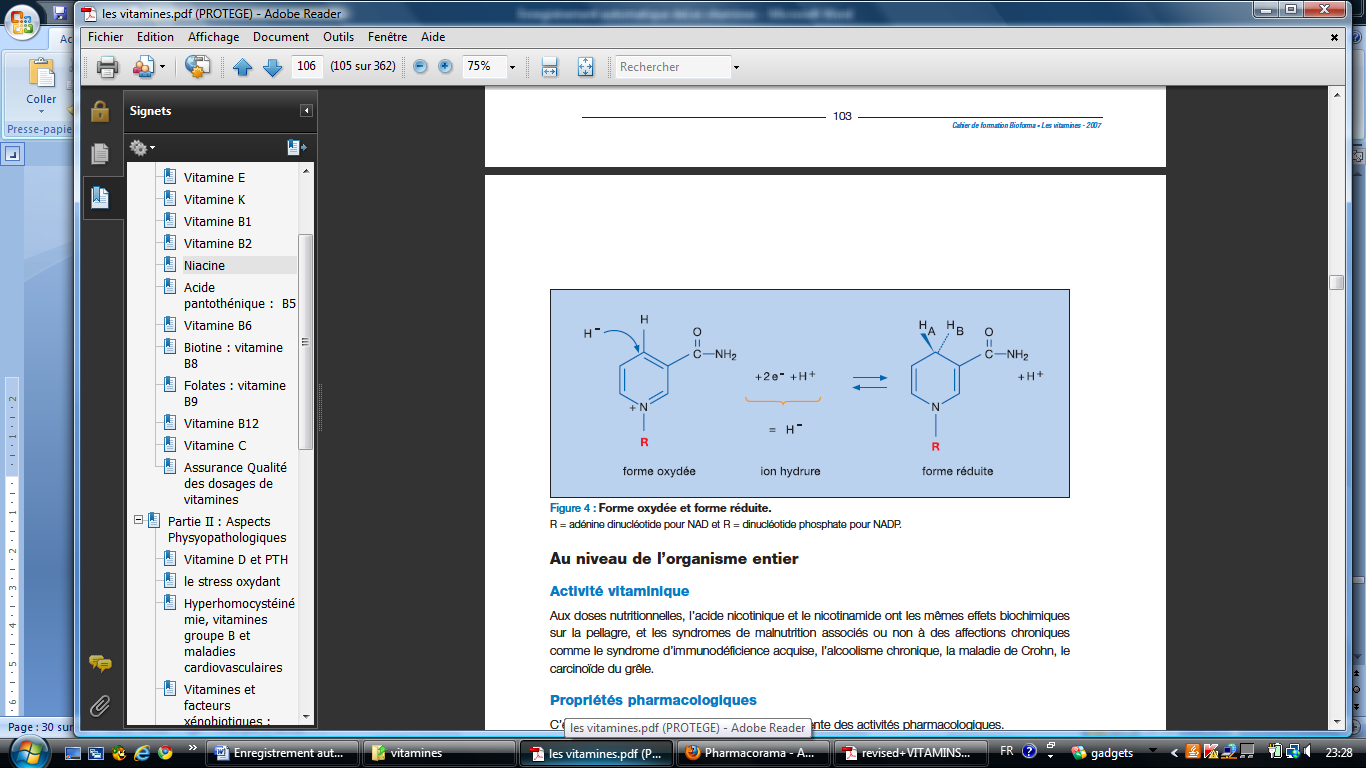 28
Vitamine B3 : niacine
Mécanisme
NAD 

Accepteur d’H ds R° de production d’E (glycolyse, lipolise, cycle de Krebs)
NADP 

Donneur d’H ds R° de consommation d’E (synthèse d’AG)
NAD : réplication et réparation de l’ADN
29
Vitamine B3 : niacine
Carence 

 Pellagre  (atteinte digestive , cutanéo-muqueuse, neuropsychiatrique)


Indications 
Trt des carences
30
Vitamine B5 : ac. pantothénique
Pantothen : ubiquitaire (origine alimentaire)
Composant du CoA et ACP (Acyl Carrier Protein)
CoA : ds la composition d’intermédiaires métaboliques :

Acétyl-CoA  cycle de Krebs, synthèse d’AG, d’HMG-CoA, CL, ACh
ACP : synthèse d’AG,
Indication :
 chute des cheveux, cicatrisation des plaies, sd pieds brûlant (carence)
31
Vitamine B6 : pyridoxine
Source alimentaire (foie++)

3 formes : pyridoxine, pyridoxal, pyridoxamine

Phosphorylation : PNP, PLP, PMP
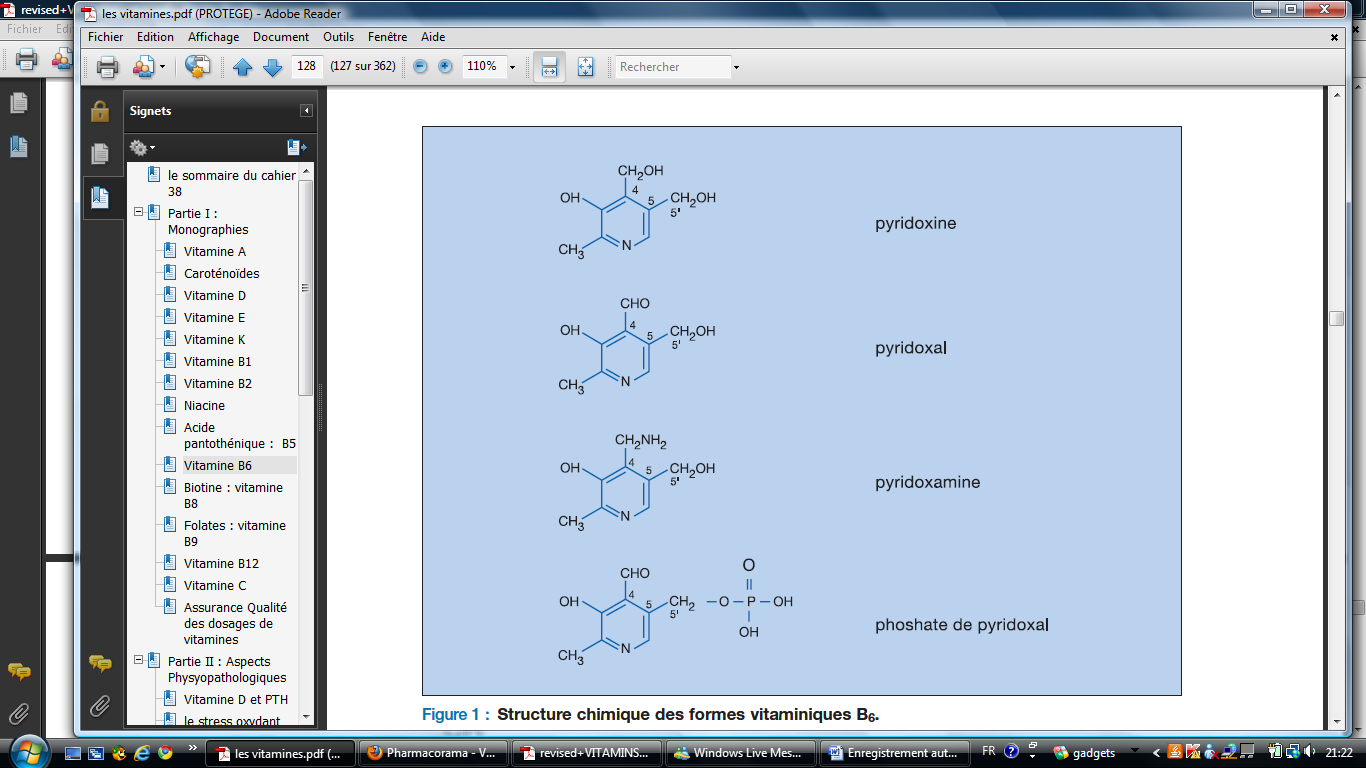 32
Vitamine B6 : pyridoxine
Mécanisme 

PLP : Cofacteur enz. MB des aa
Transamination : ASAT, ALAT
Décarboxylation : synthèse DA, 5-HT, GABA

Effets : système immunitaire, MB prot., lipides, glucides, synthèse des acides nucléiques
33
Vitamine B6 : pyridoxine
Carence 
Signes neuropsychiques, dermatologiques (glossite), hématologiques (anémie hypochrome), métabolique (accumul. Oxalate, homocystéine)


Indications :
trt des carence, ↓ risque neuropathie par l’isoniazide
34
Vitamine B8 : biotine
= Vit H (Haut en allemand = peau)

Carences : maladie du blanc d’œuf cru (tbl neuromusculaires, lésions cutanées, chute de poil)

Source : alimentation
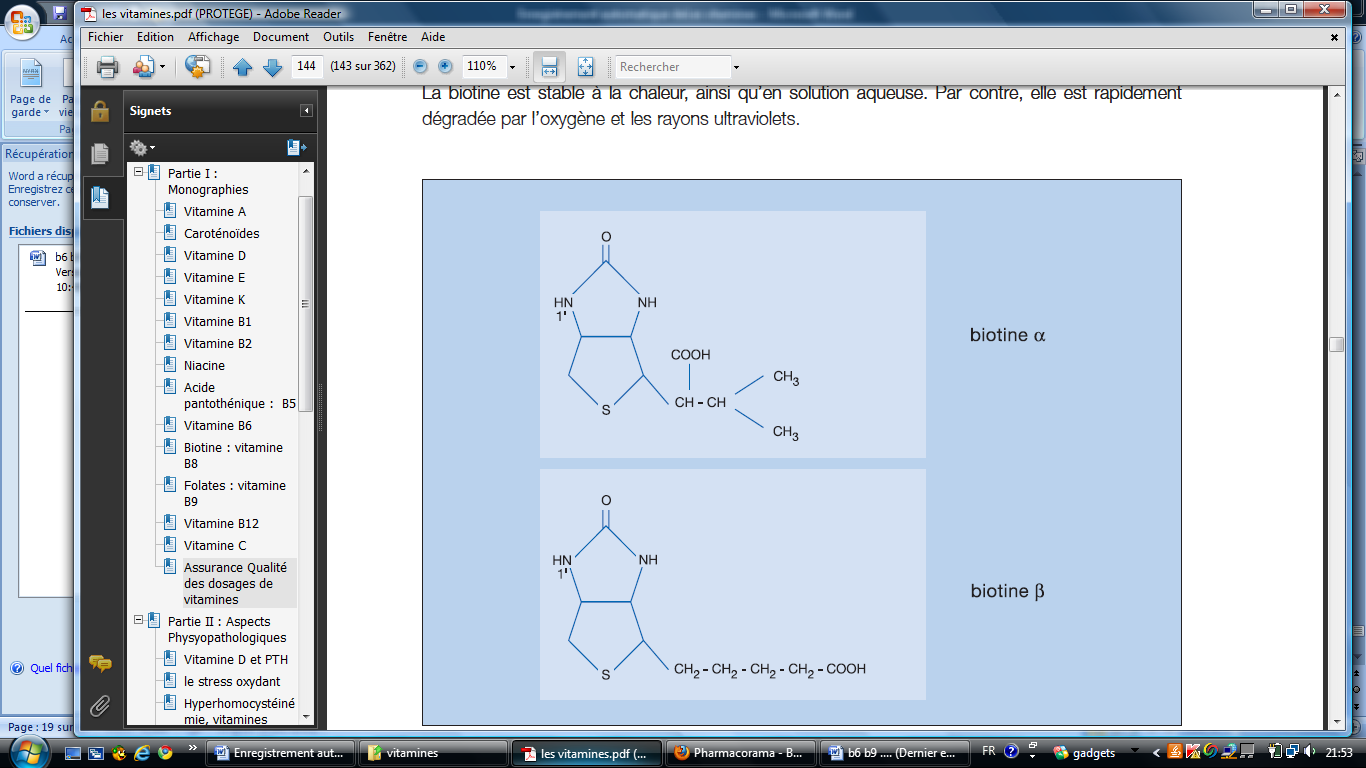 35
Vitamine B8 : biotine
Mécanisme 

Biotinyl – AMP : cofacteurs des carboxylases
Transporteur du CO2 : du HCO3- (carboxylation), de l’acétyl-CoA (transcarboxylation)

 production d’E / glu et aa branchés 
 Synthèse d’AG
36
Vitamine B8 : biotine
Indications : 

Carence en B8
Adjuvant : tbl cutanéo-muqueux (candidoses)
37
Vitamine B9 : ac. folique
Groupe des folates : dérivés de l’ac . Folique

Formes réduites : activité
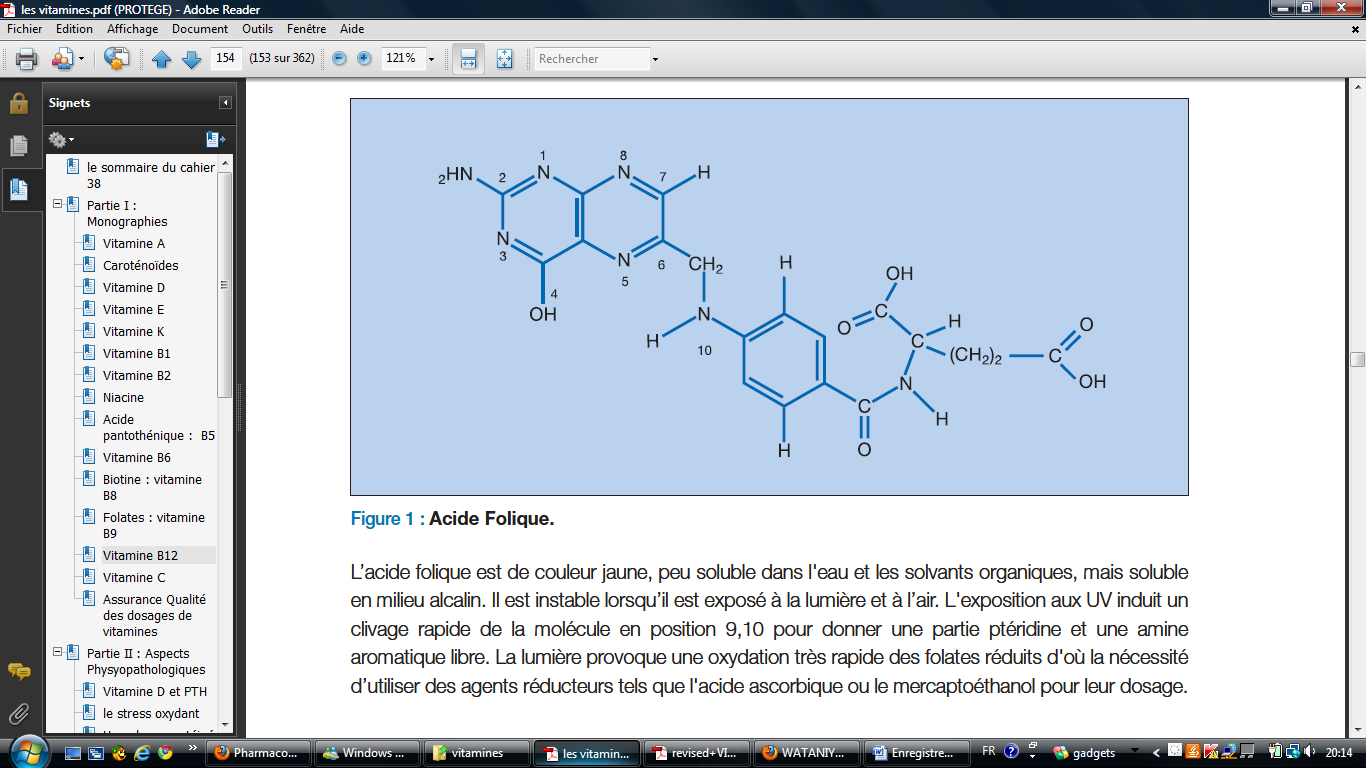 38
Vitamine B9 : ac. folique
Mécanisme 

THF : R° de transfert de gpt monocarboné

MB de l’histidine, glucine, synthèse de méthionine à partir de l’homocystéine, des purines et pyrimidines 

Cycle des folates B12 et B2 dépendant
39
Vitamine B9 : ac. folique
Carence 
Tbl hématologiques (anémie mégaloblastique), neurologiques et digestifs


Indications 
Trt des carences, supp. chez femme enceinte pour ↓ risque d’anomalie fœtale

Ac. Folinique (5-CHO-THF) : prévention toxicité des inh. DHF-réductase (méthotréxate,…)
40
Vitamine B12 : cobalamines
Famille des cobalamines

Structure ~ hème : Co à la place de Fe

Substituants sur le Co :
 Cyanocobalamine;
Hydroxocobalamine;
Méthylcobalamine (MetCbl);
5-déoxyadénosylcobalamine (AdoCbl) .
41
Vitamine B12 : cobalamines
Mécanisme 

Vit B12 : cofacteur des R° de transméthylation et d’isomérisation 

AdoCbl : méthylCoA  cycle de Krebs
MetCbl : méthionine synthase. Homocystéine  méthionine ; régénération du THF 

 hématopoïèse, intégrité nerveuse et cutanéo-muqueuse
42
Vitamine B12 : cobalamines
Carence 

Anémie mégaloblastique, neuropathie sensitive, glossite

Indications :
Trt des carences
OHCbl : trt des sciatiques, intoxication au CN à forte dose
43
Vitamine C
= Ac ascorbique

Source exogène (agrumes ++)

Gpt ène-diol  pptés réductrices
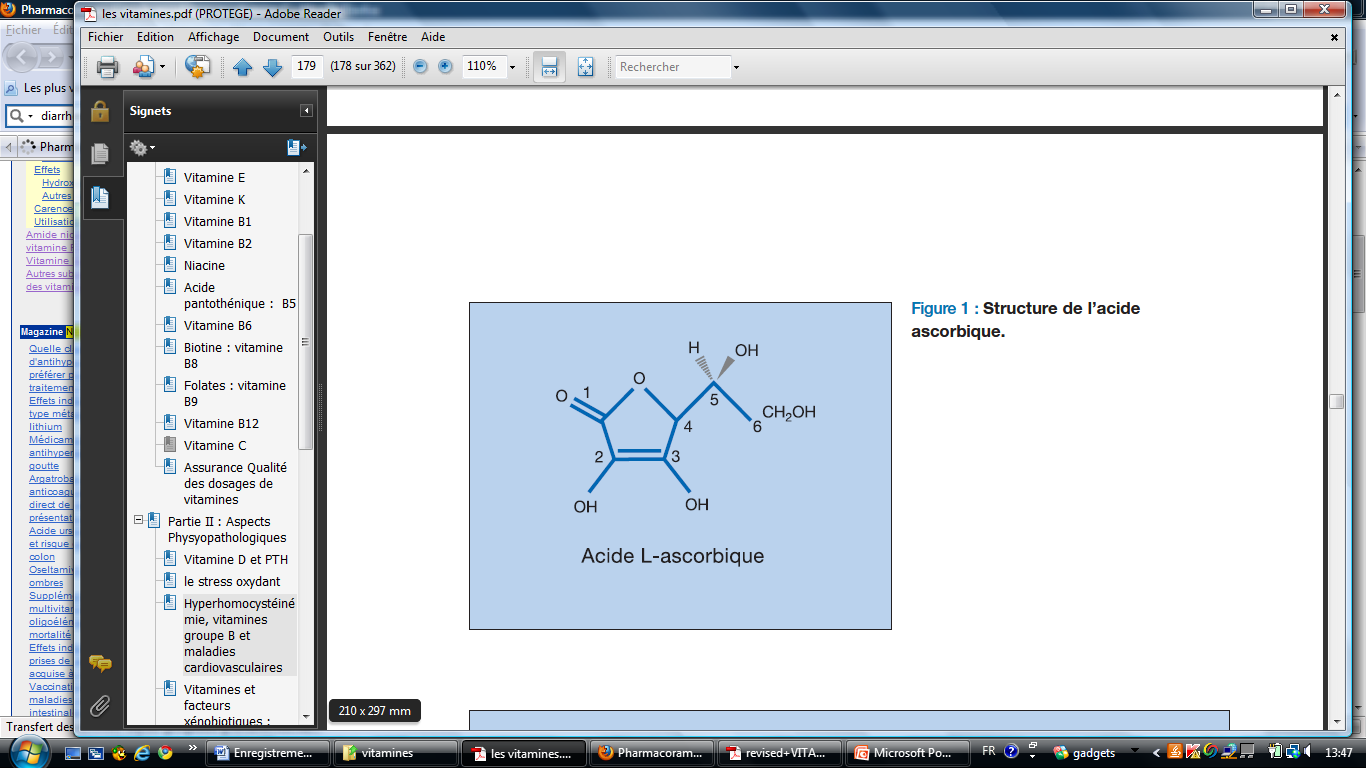 44
Vitamine C
Mécanisme 

Cofacteur des oxygénases (R° d’hydroxylation)
Réduction des Fe3+, Cu2+ des enz (actifs à l’état réduit)
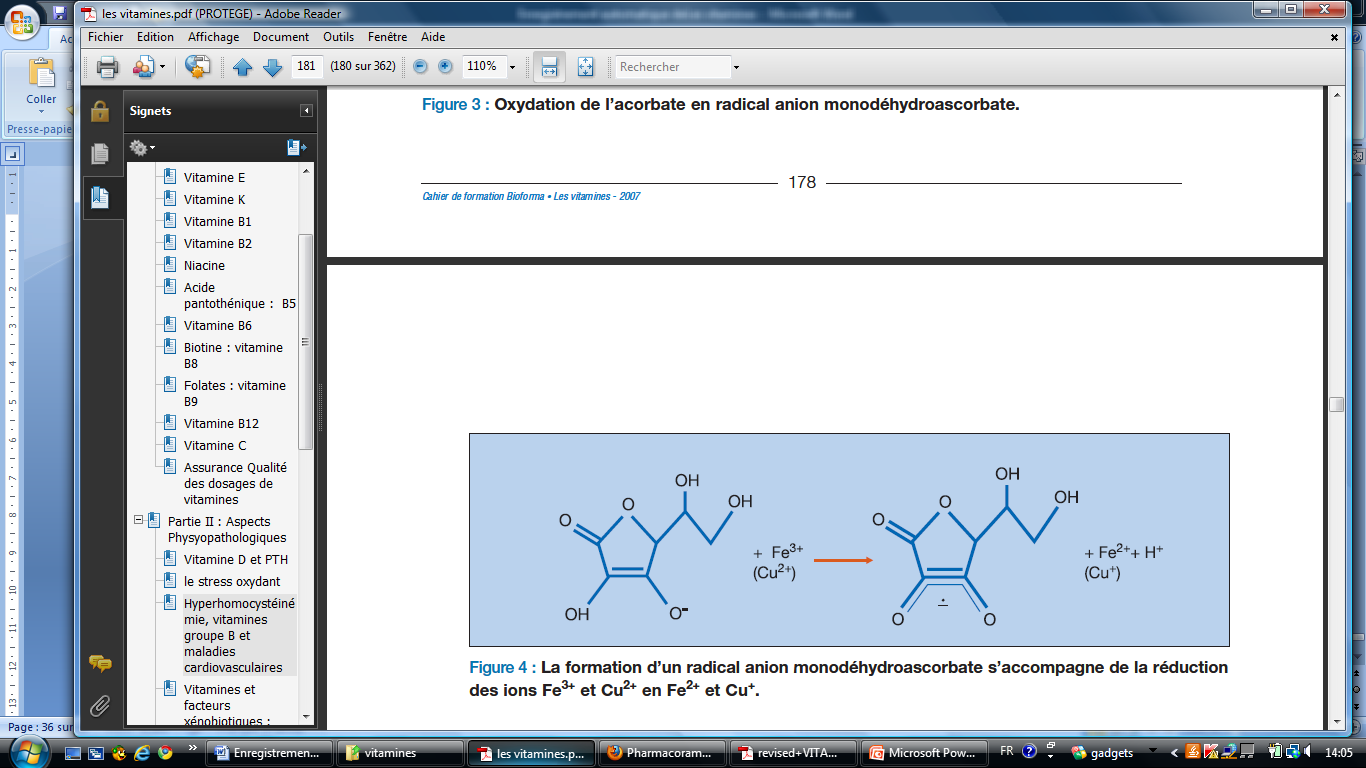 45
Vitamine C
Mécanisme 

Antioxydant 
Fixation de radical libre réactif  radical monodéhydroascorbate moins actif
Synthèse : collagène, h. stéroïdes, neurotransmetteurs…
Renforce le système immunitaire, protège les gencives;
Régénère la Vit E, favorise l’abs. du Fer 
Réduit la MétHb en Hb
46
Vitamine C
Carence  
 scorbut : dégradation des tissus gingival, dentaire, osseux, cutané


Indications : 
Trt curatif et préventif des carences
Stimulant des défenses (infections virales)
47